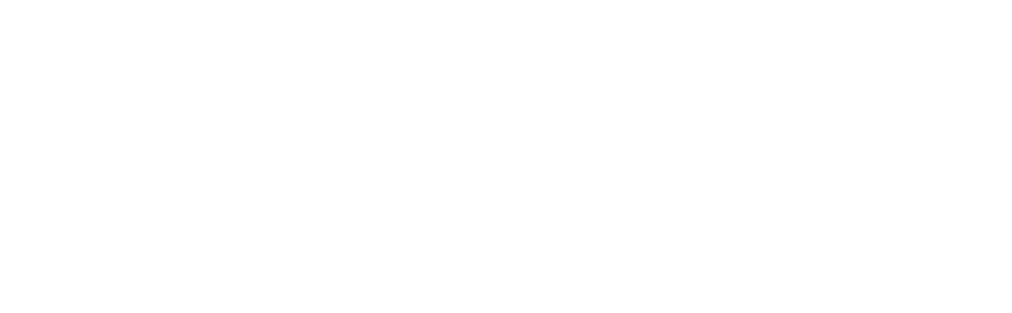 Which shapes have the easiest vertices to count, and why?
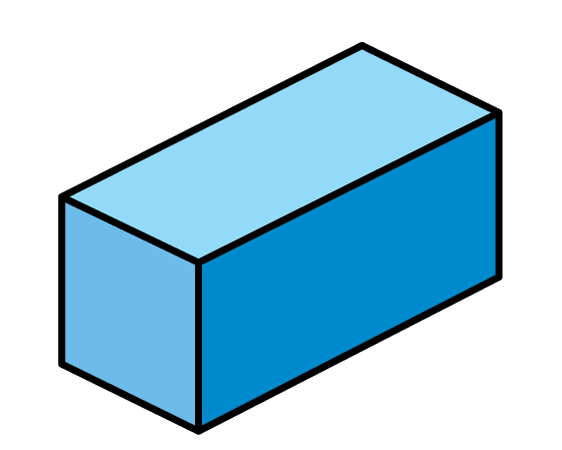 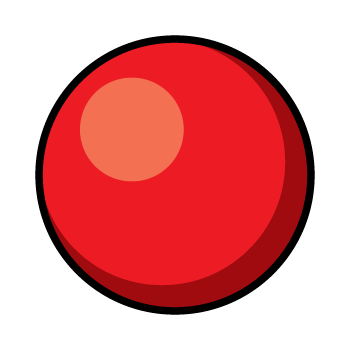 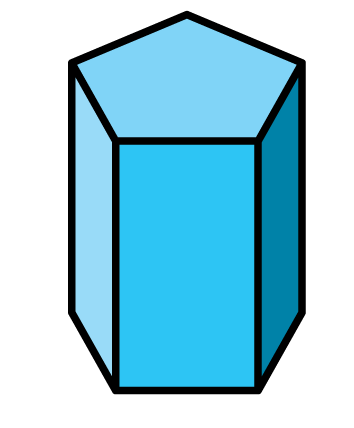 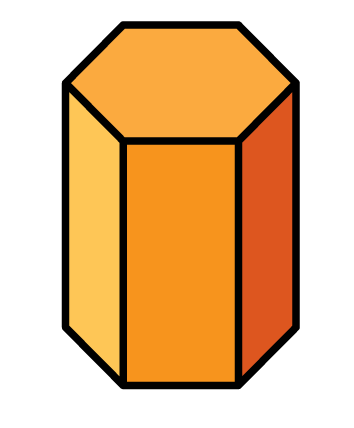 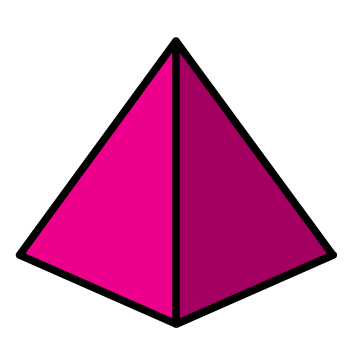 Which shapes have the easiest vertices to count, and why?
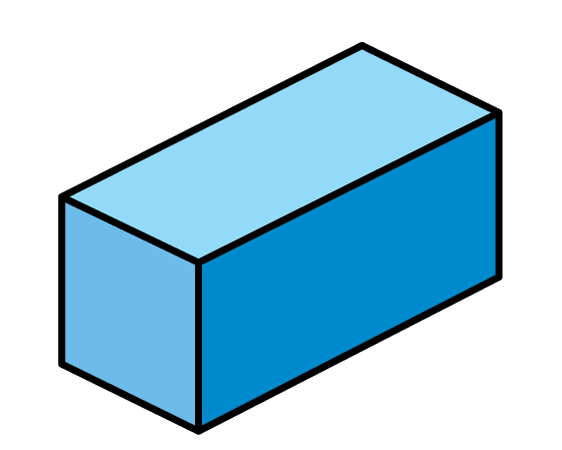 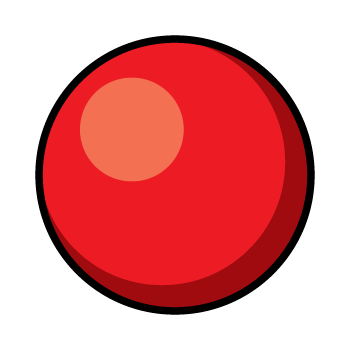 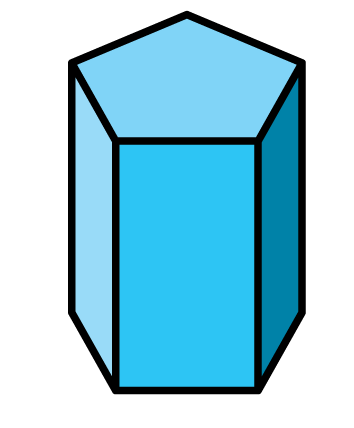 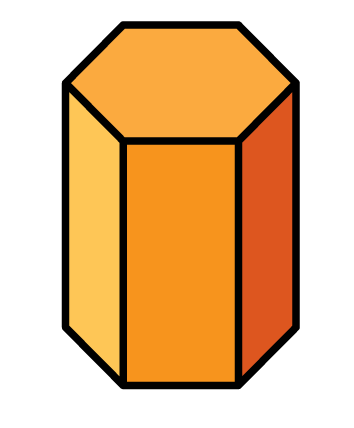 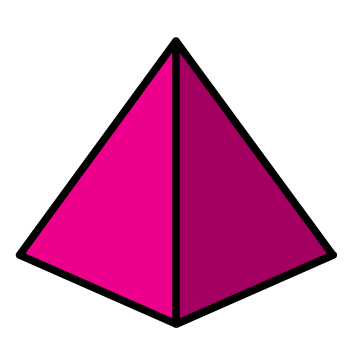 Sorting rules: 
What is the same?
What is different?
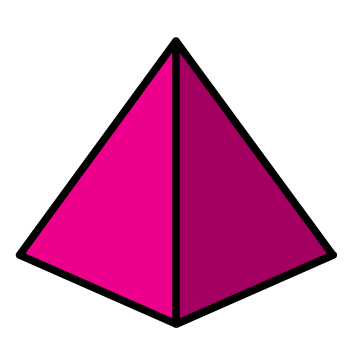 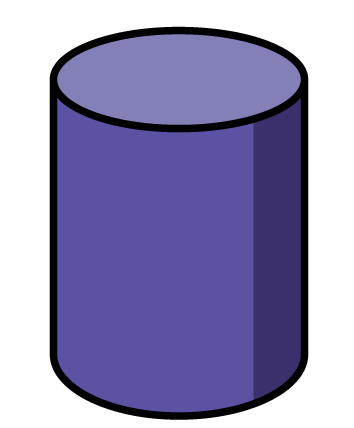 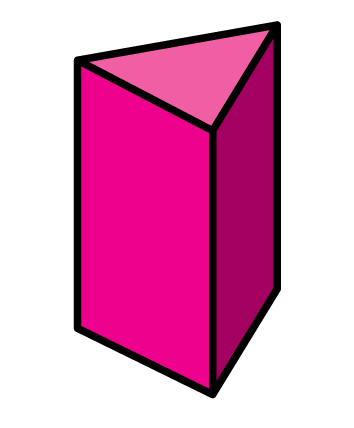 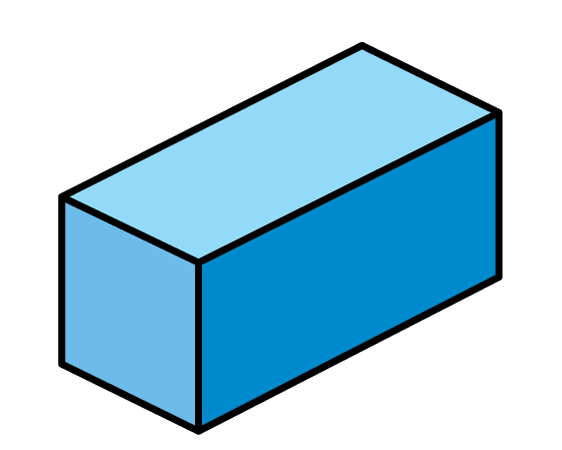 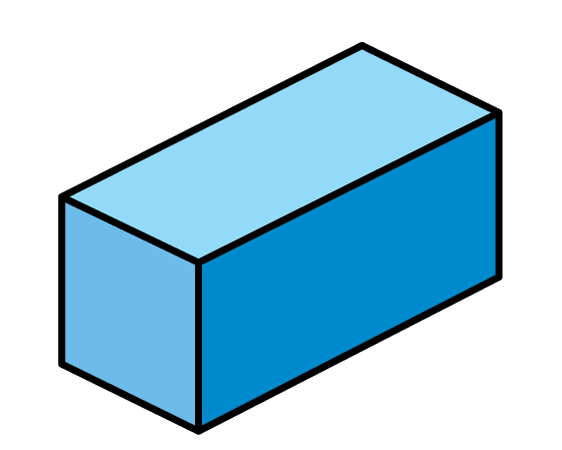 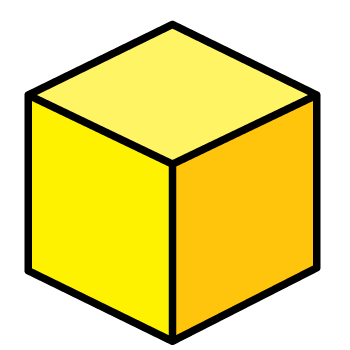 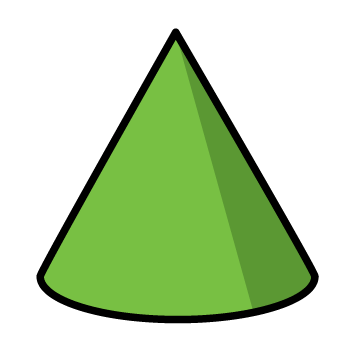 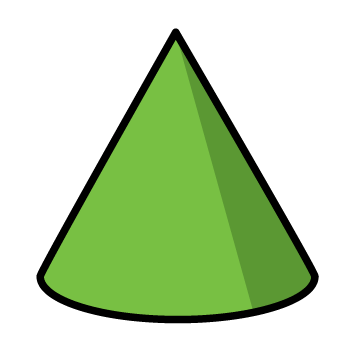 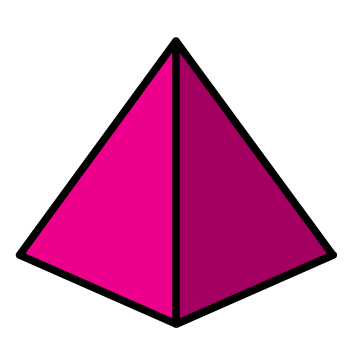 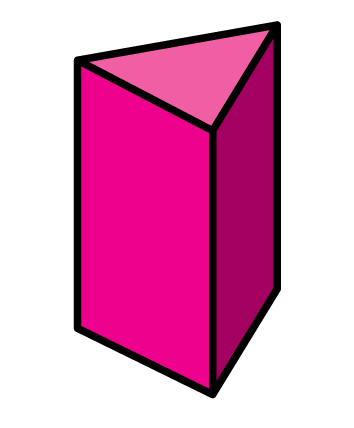 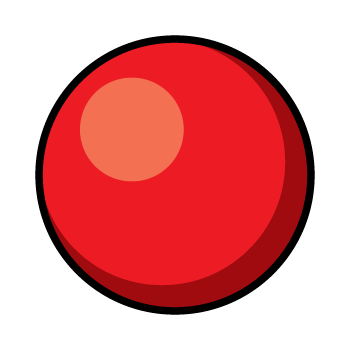 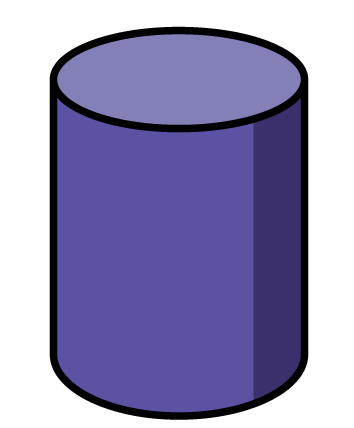 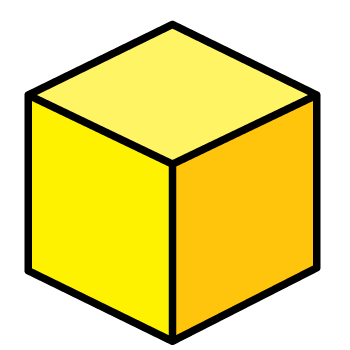 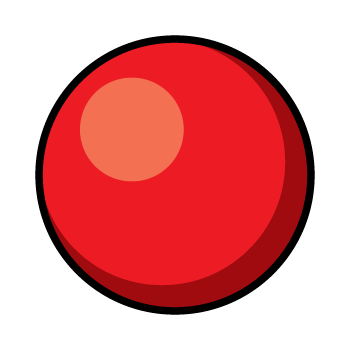 Sorting rule - shape
Cones       Cylinders       Cuboids
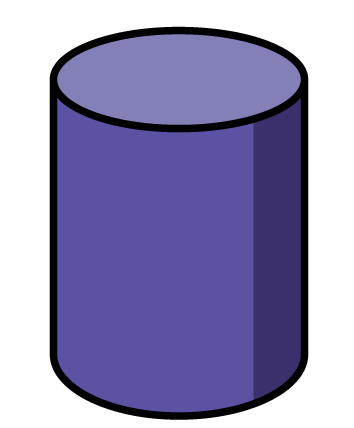 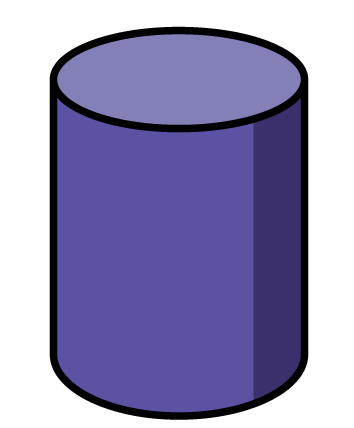 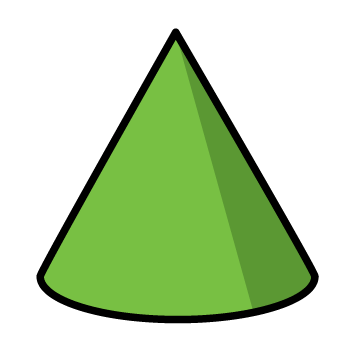 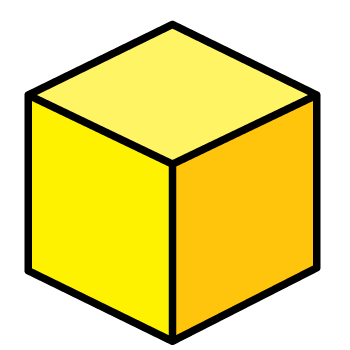 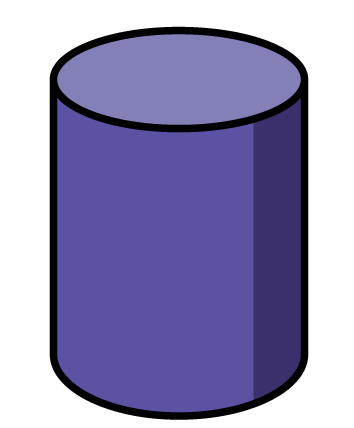 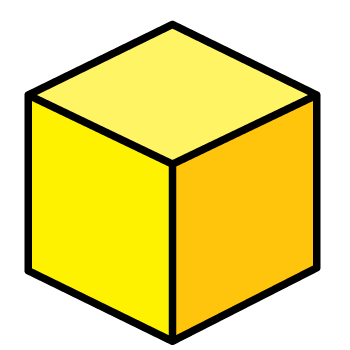 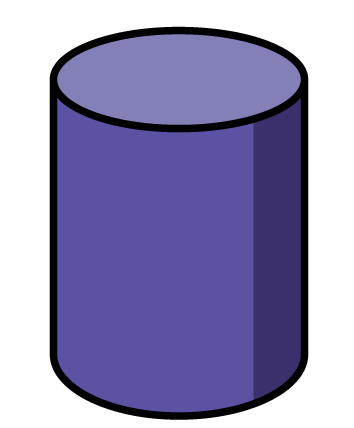 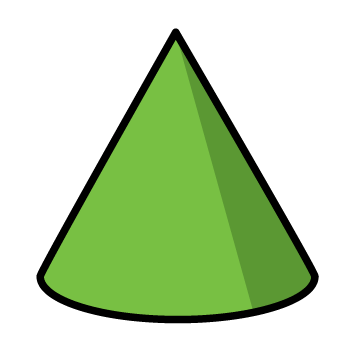 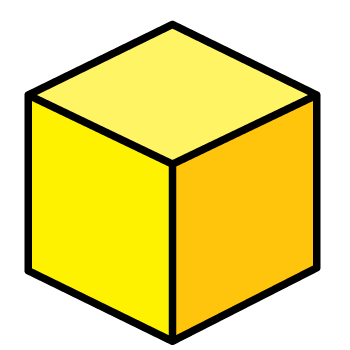 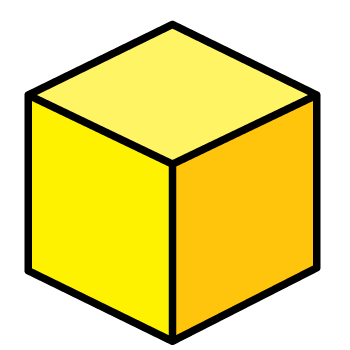 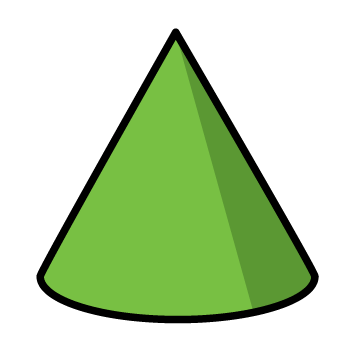 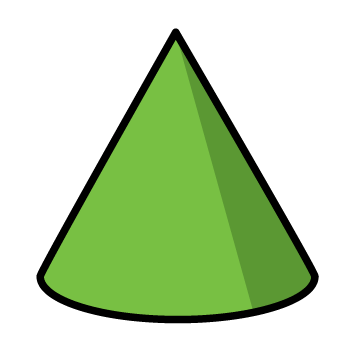 Sorting rule - shape
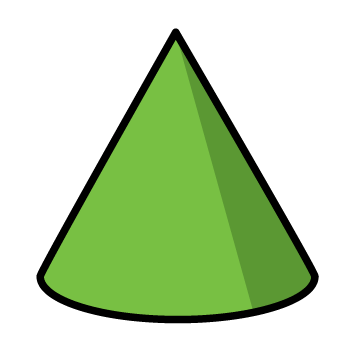 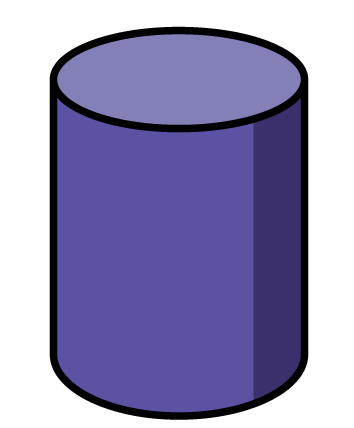 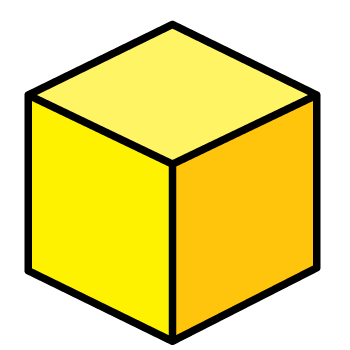 Cones       Cylinders        Cubes
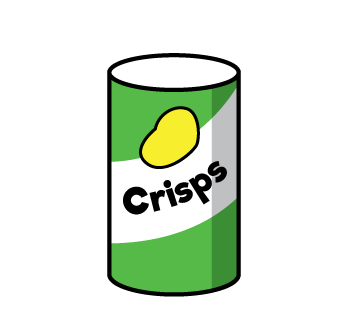 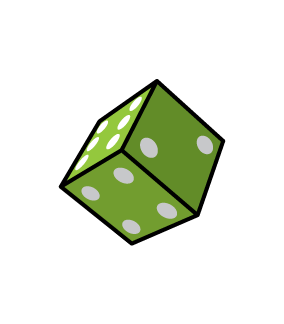 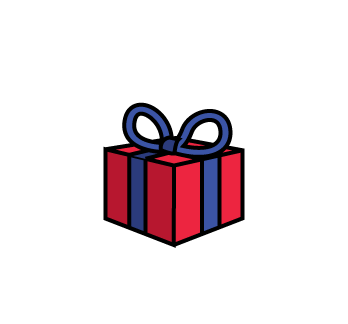 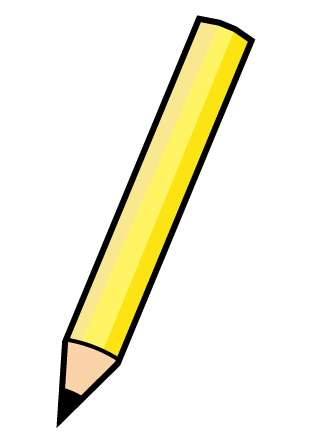 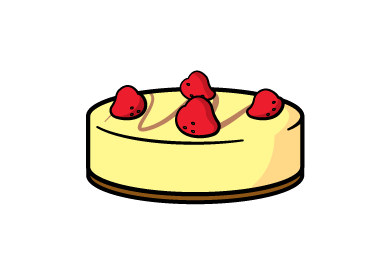 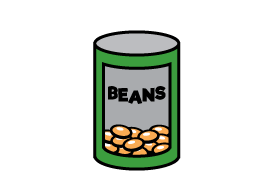 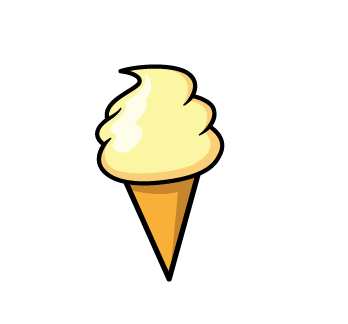 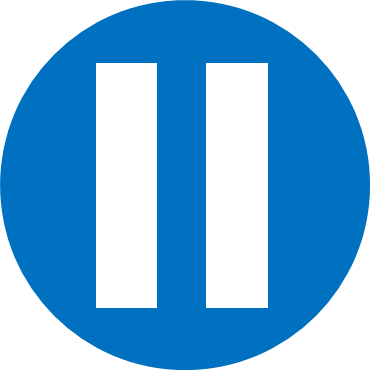 Have a think
Sorting rule - shape
Sphere       Pyramid         Cuboid
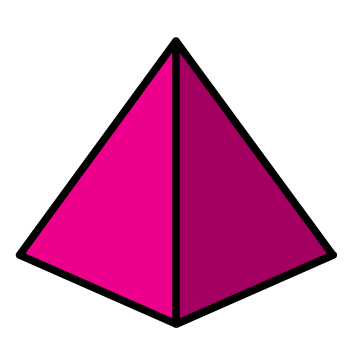 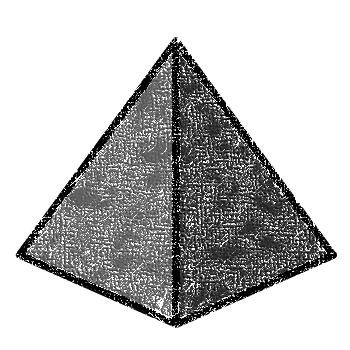 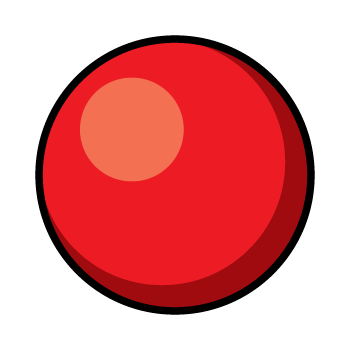 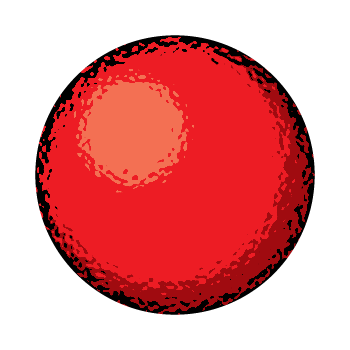 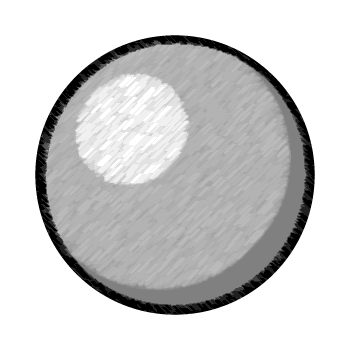 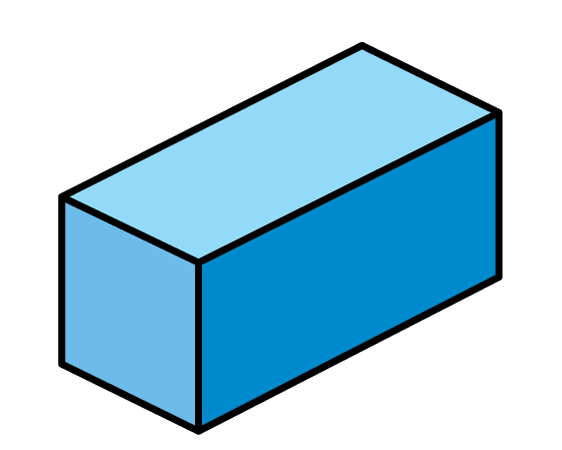 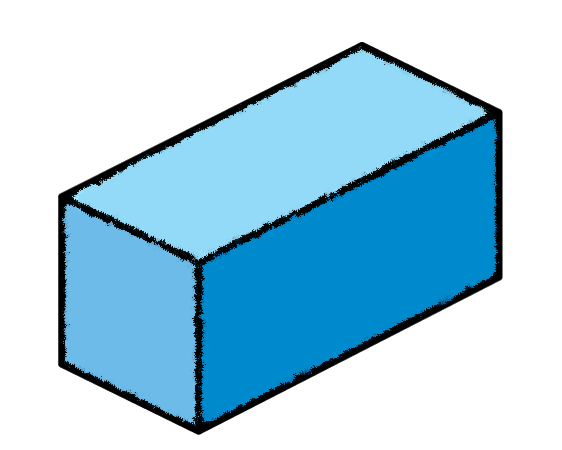 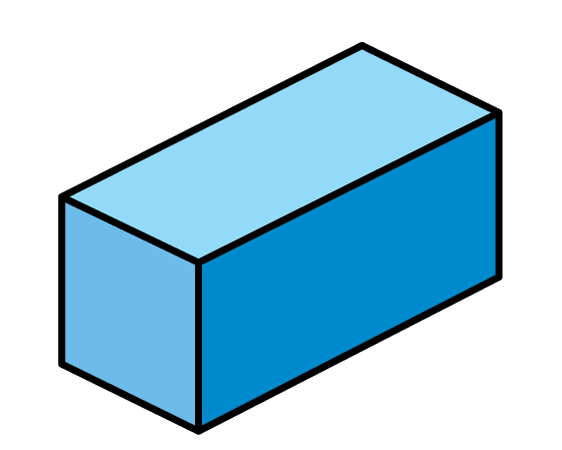 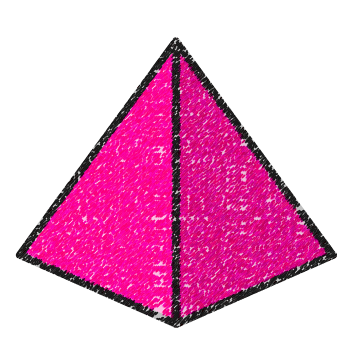 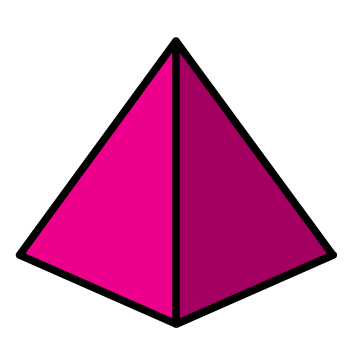 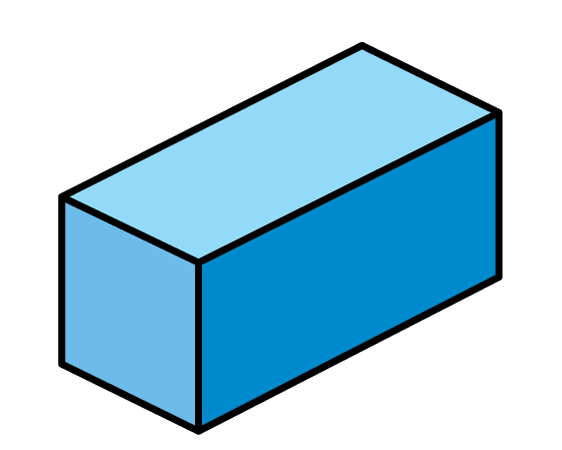 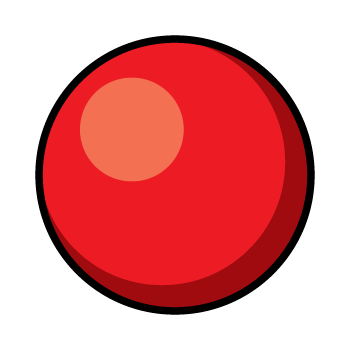 Sorting rule - shape
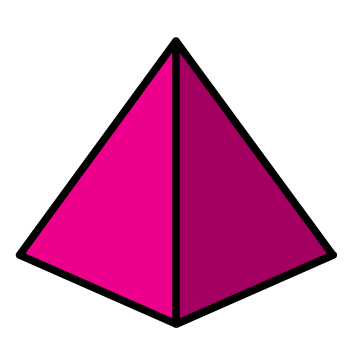 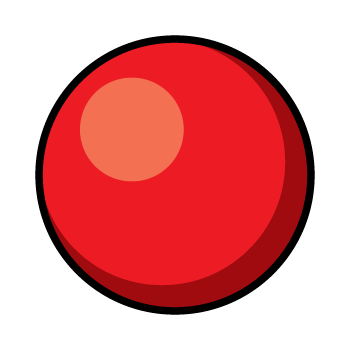 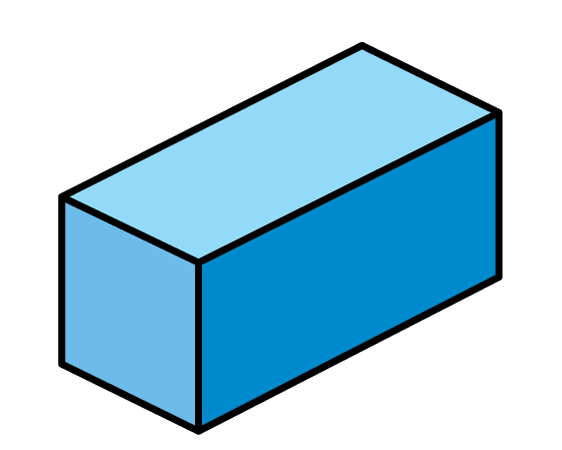 Sphere       Pyramid       Cuboid
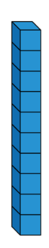 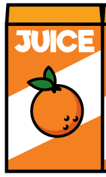 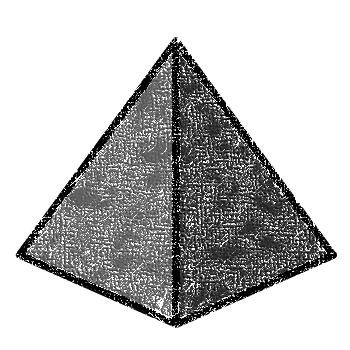 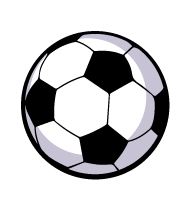 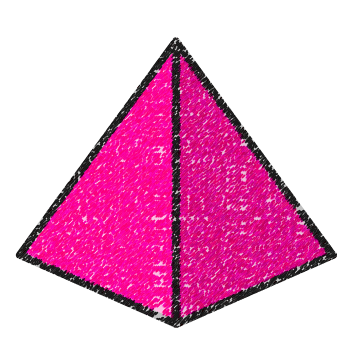 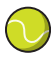 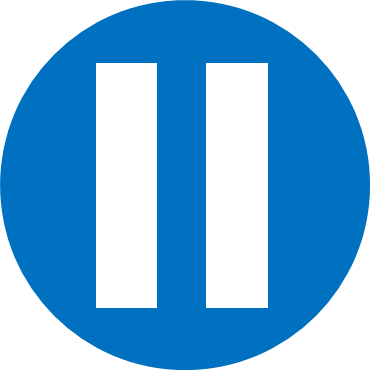 Have a think
Sorting rule - colour
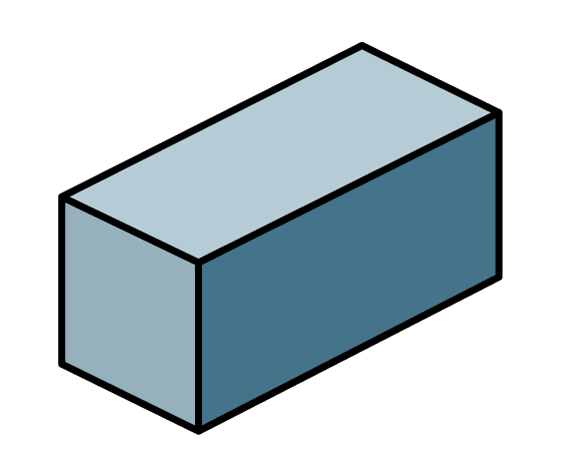 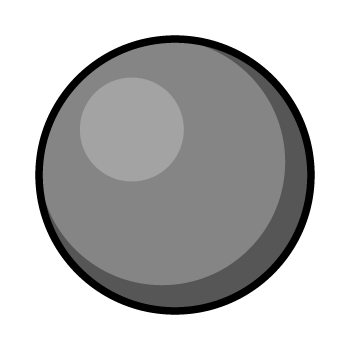 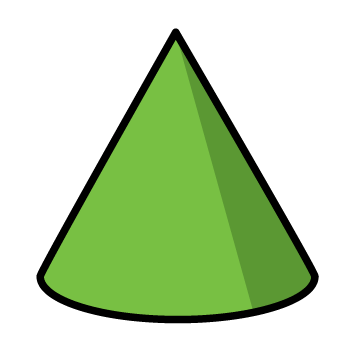 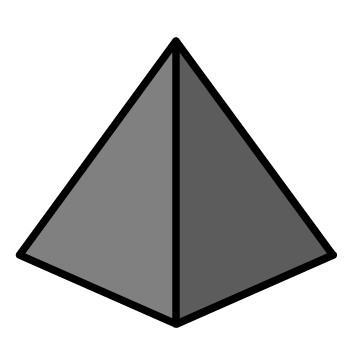 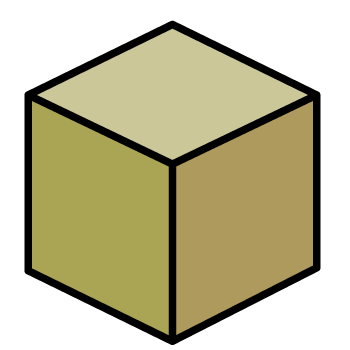 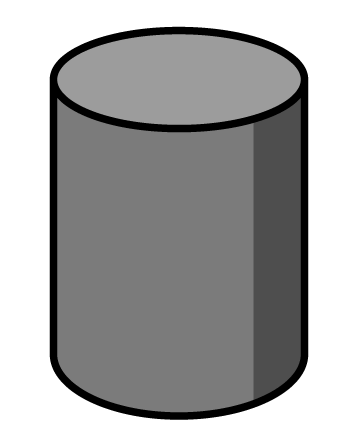 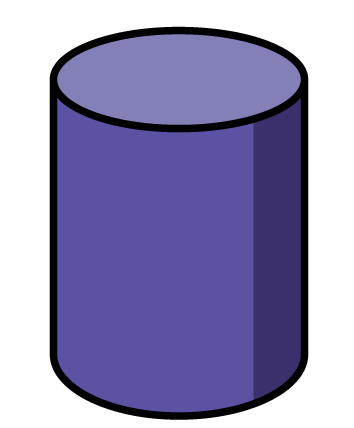 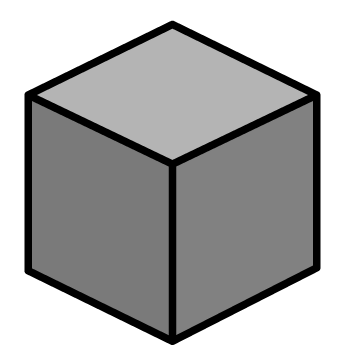 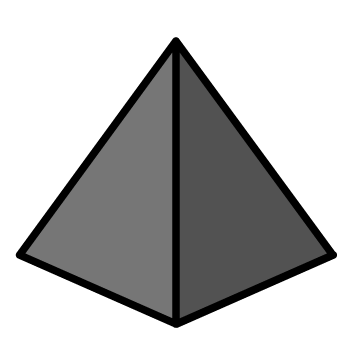 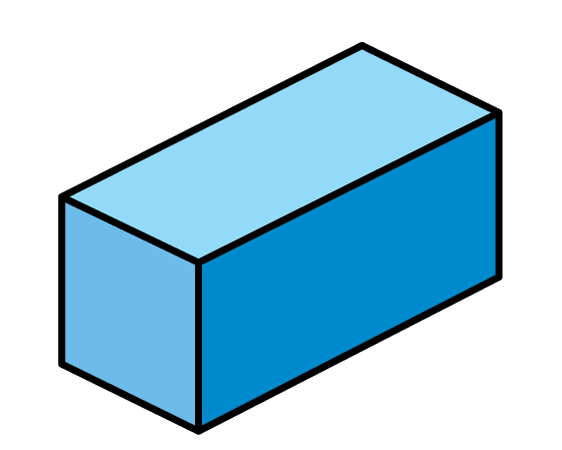 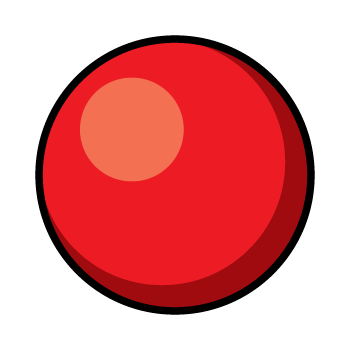 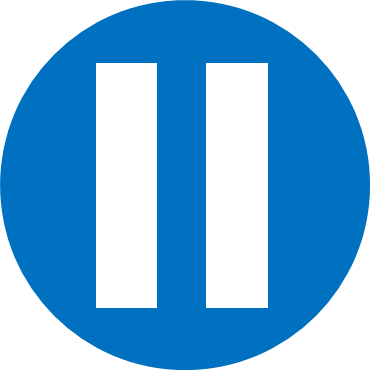 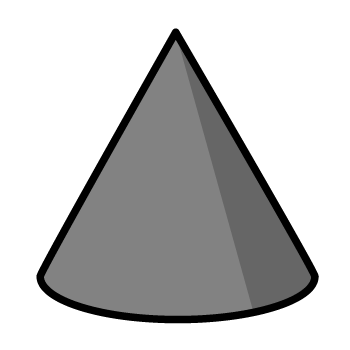 Have a think
Sorting rule - stack
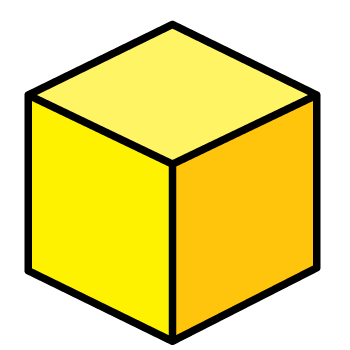 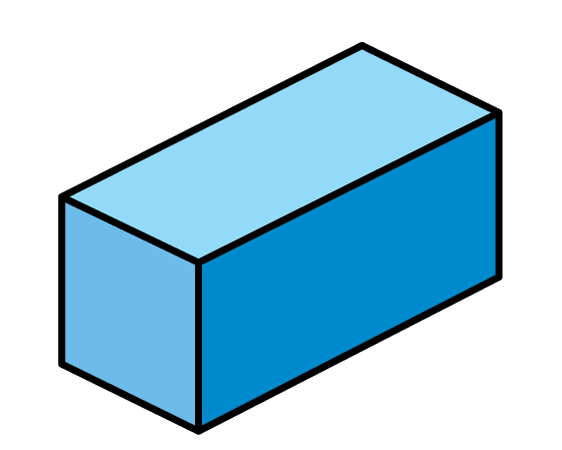 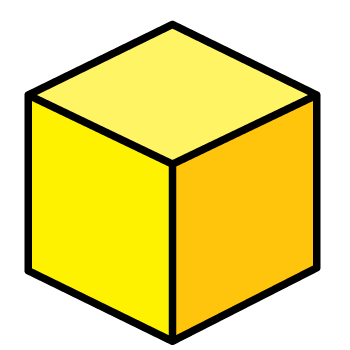 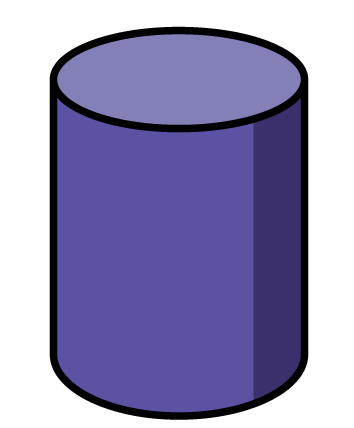 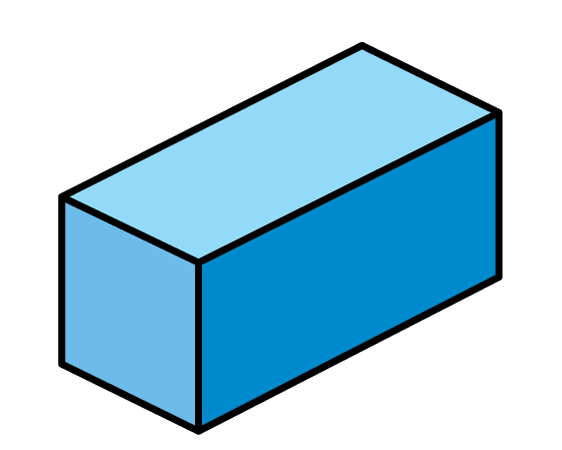 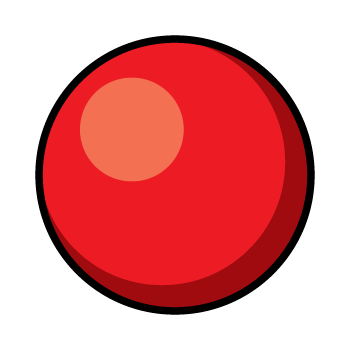 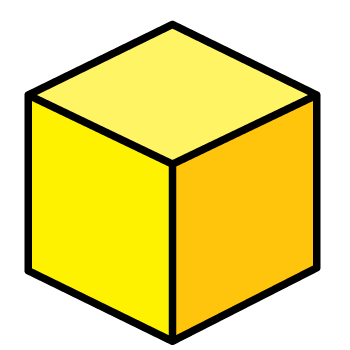 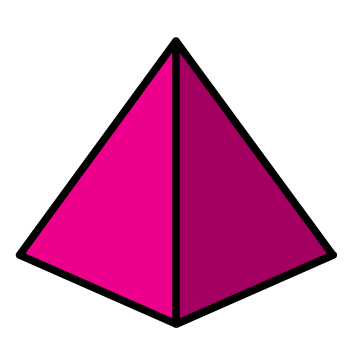 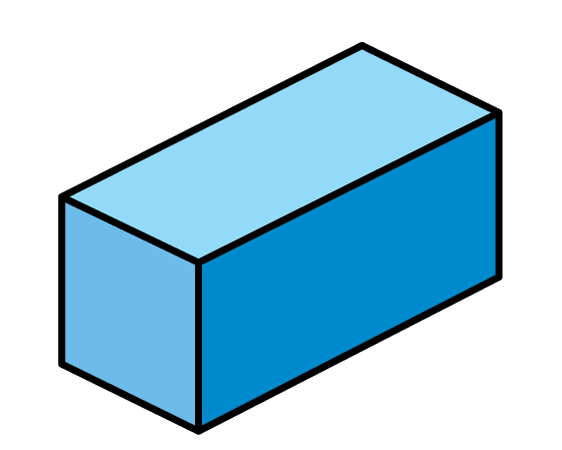 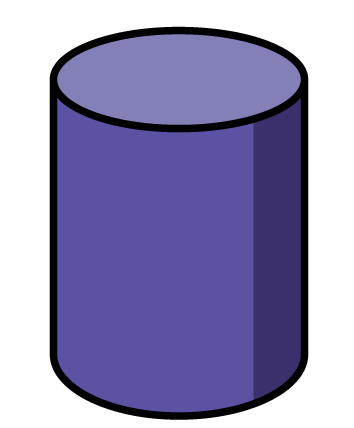 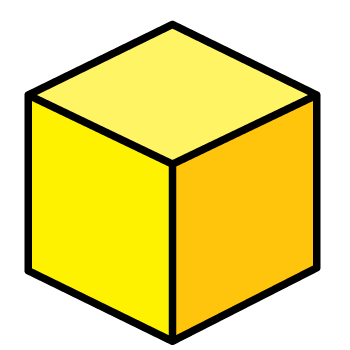 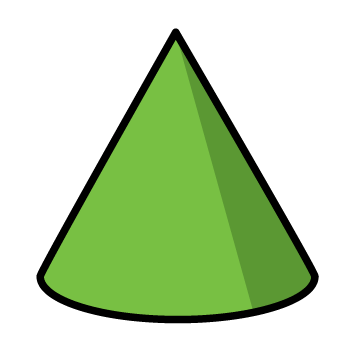 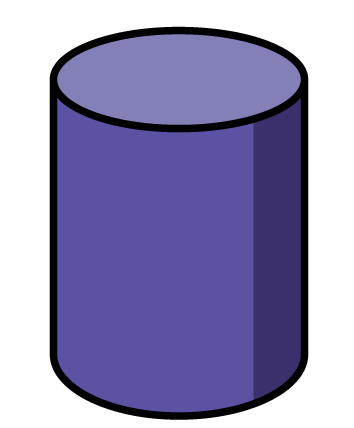 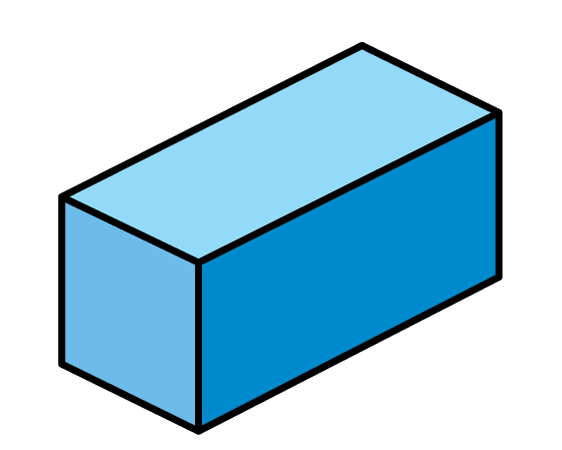 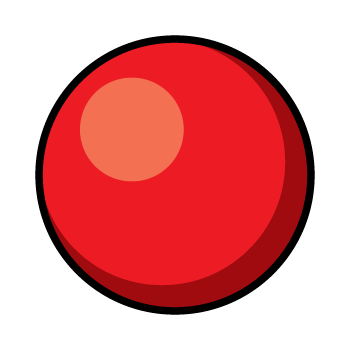 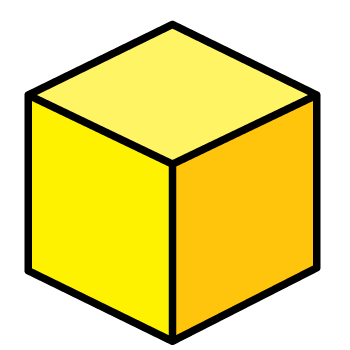 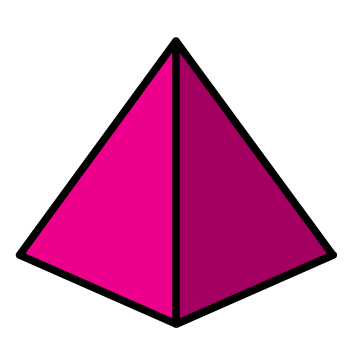 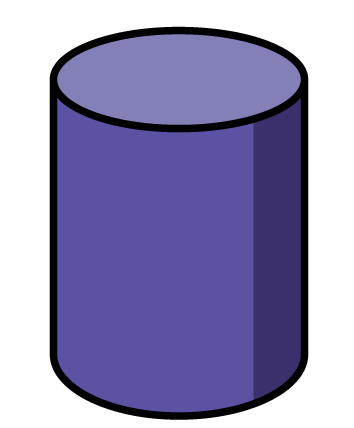 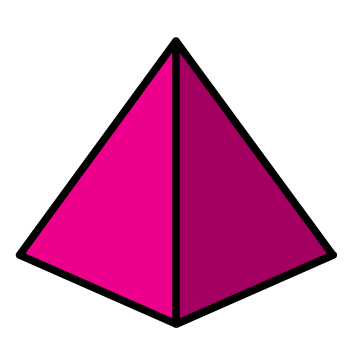 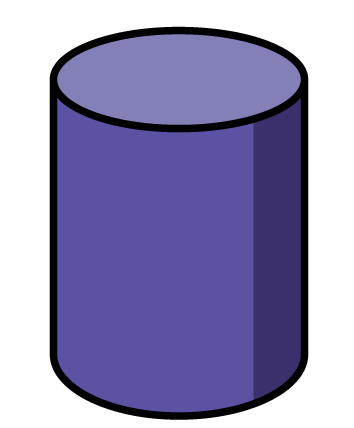 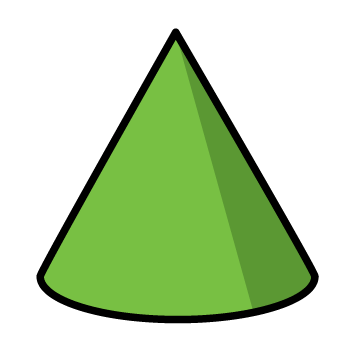 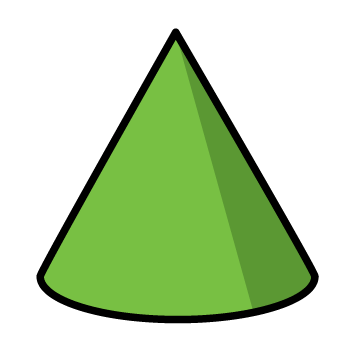 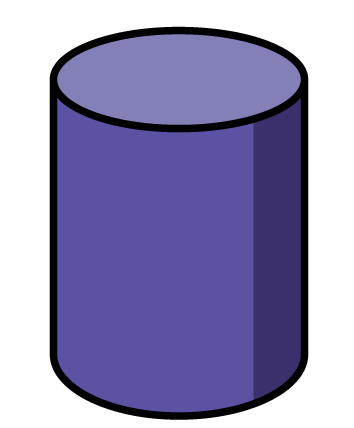 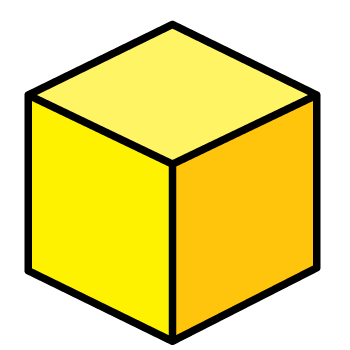 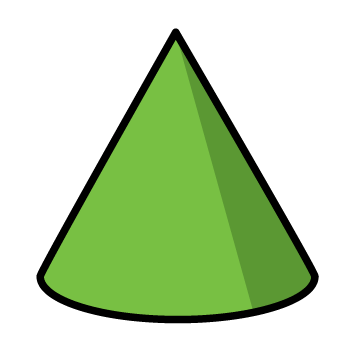 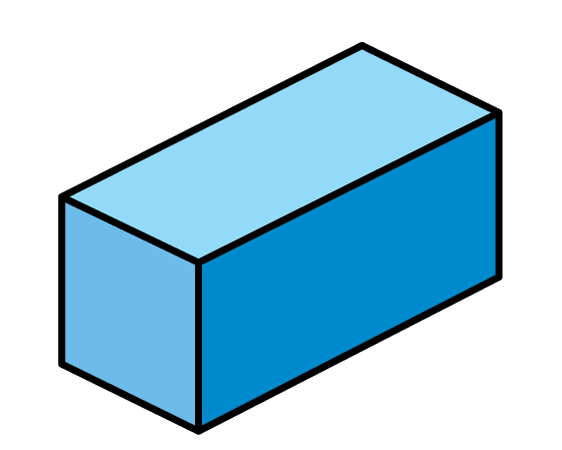 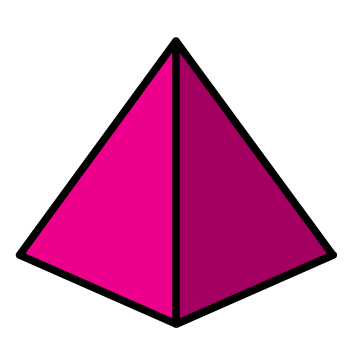 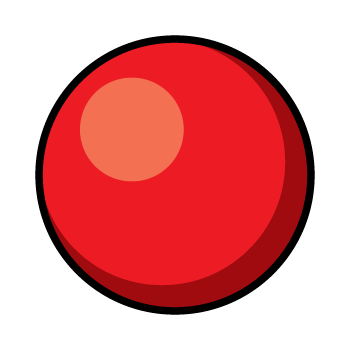 Sorting rule - roll
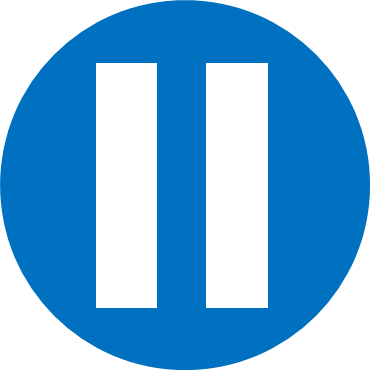 Have a think
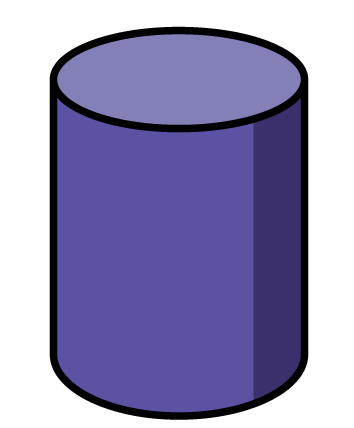 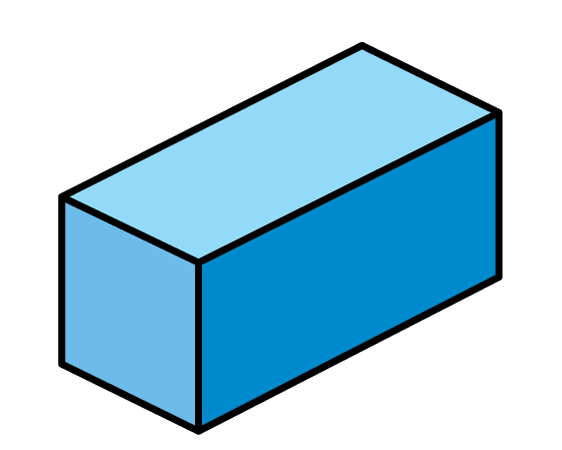 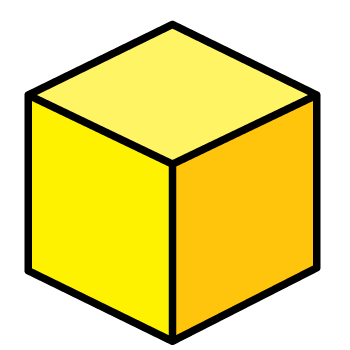 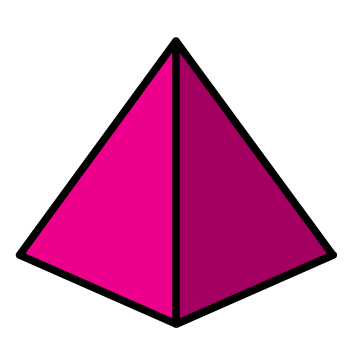 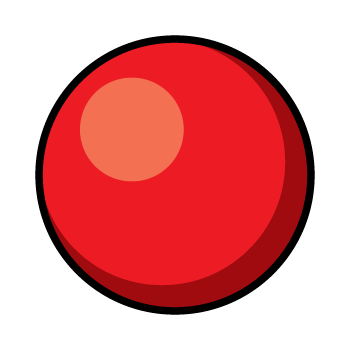 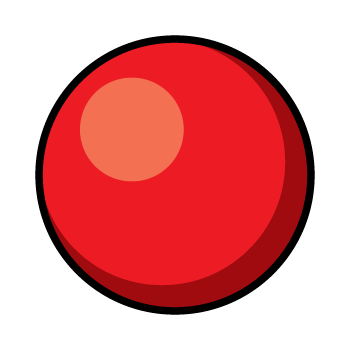 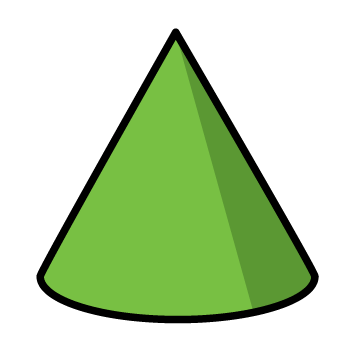 Have a go at questions 1 and 2 on the worksheet
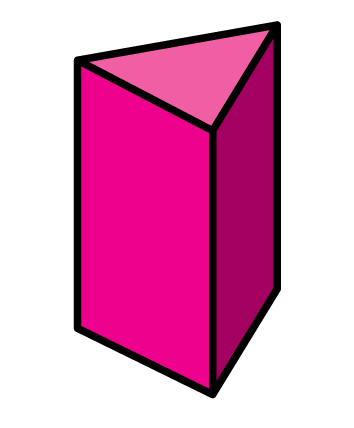 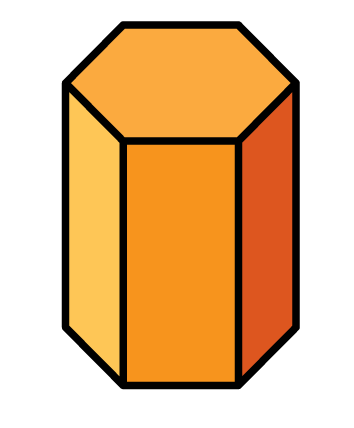 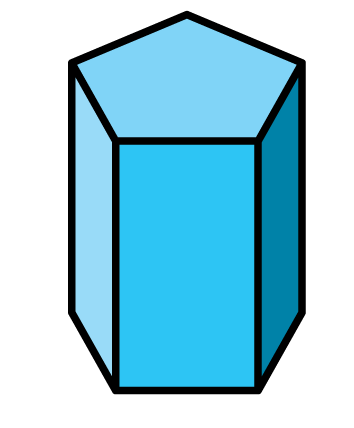 Have a think
Even number of faces
Odd number of faces
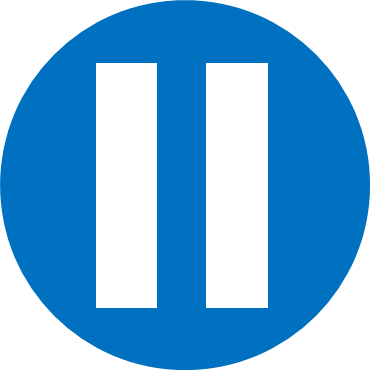 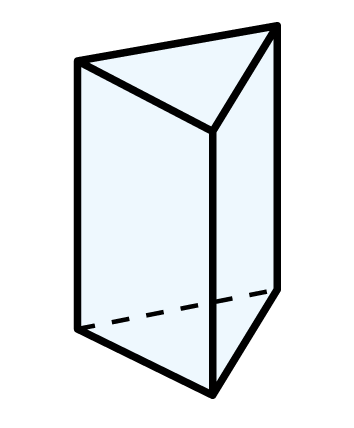 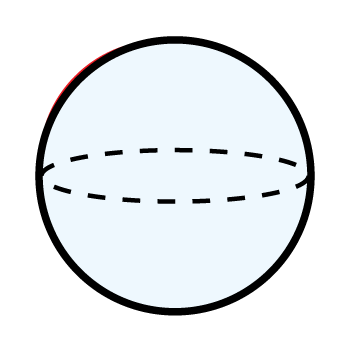 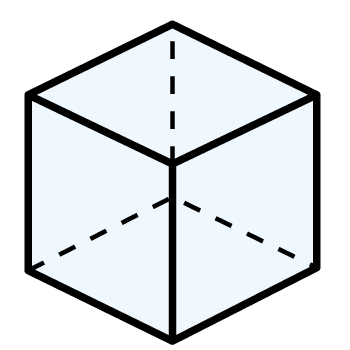 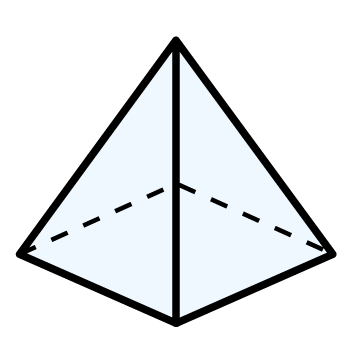 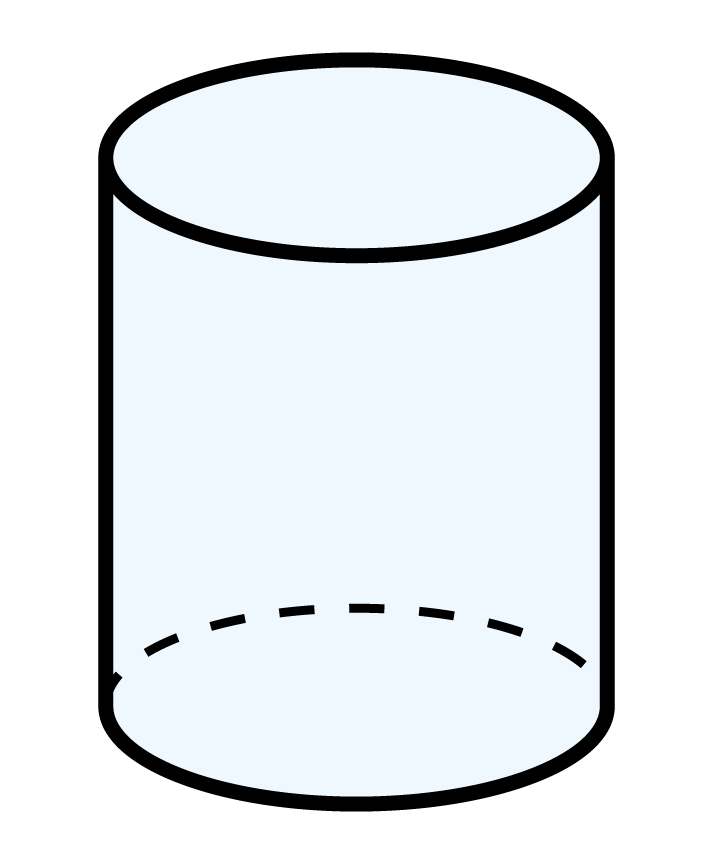 Have a think
Odd number of vertices
Even number of vertices
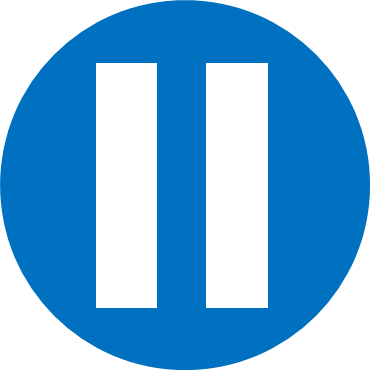 Have a go at the rest of the questions on the worksheet